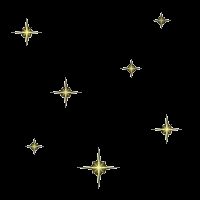 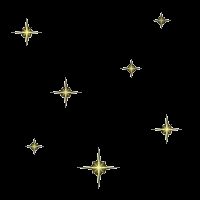 Тема: «Сложение с помощью шкалы линейки: прибавление числа 5»
Пичкур  Елена  Михайловна
УМК «Начальная школа 21 века»
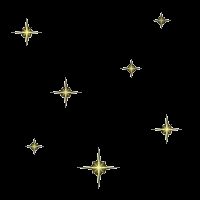 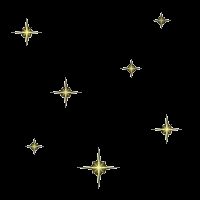 Цели:
образовательная – учить выполнять сложение числа 5 с помощью линейки, способствовать формированию навыка выполнения вычислений по частям, закреплять умение решать задачи; 
развивающая – развивать логическое мышление, внимание, память;
способствовать развитию математической речи, Оперативной памяти, произвольного внимания, наглядно-действенного мышления.
воспитывать культуру поведения при фронтальной работе, индивидуальной работе.
Задачи:
закреплять знание состава числа 5;
закреплять умение дополнять числа до 10;
научить прибавлять число 5 по частям;
 начать работу по запоминанию таблицы вида             + 5;
 формировать умение составлять и решать задачи;
 способствовать развитию познавательной активности и самостоятельности.
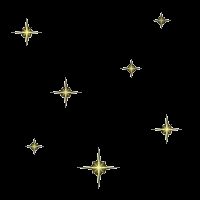 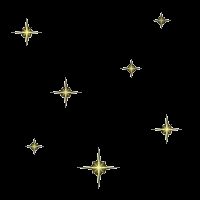 План урока
1. Организационный момент.
2. Актуализация знаний.
3. Работа над новым материалом.
4 .Закрепление и повторение изученного  материала.
5 .Подведение итогов урока.
10
19
10+7
15
12
10+6
10+9
17
16
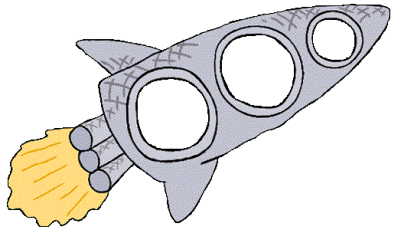 5
4
2
1
3
4
3
1
2
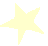 7
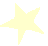 14
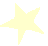 2
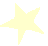 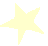 0
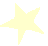 15
18
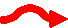 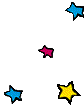 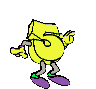 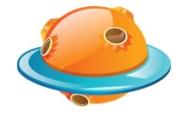 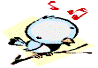 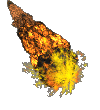 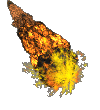 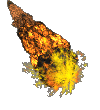 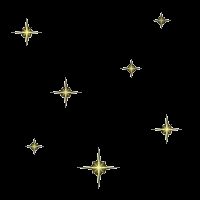 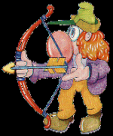 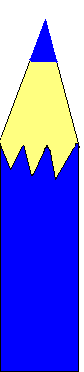 6       7      8       9      10    11    12   13   14
11
6+5
=
4
1
10
7       8       9      10     11    12     13    14    15
7+5
=12
3
2
10
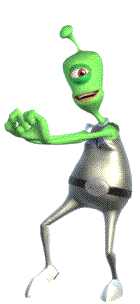 Физминутка
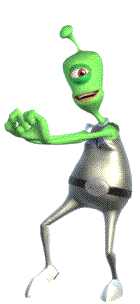 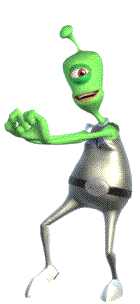 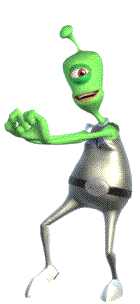 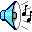 +
+
5
7
=12
=10
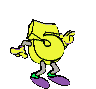 =11
6
+
9
=14
+
+
10
=15
+
8
=13
Учебник с.69 №8Задача.
П.– 
К.–
? кл.
Решение.
(кл.)
6+5=
11
Ответ: 11 клеток.
1в
2в
р/т с. 49 № 4
9
10
14
13
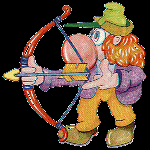 12
11
7
8
УЧ. С. 73 №22.
8
6
13
6
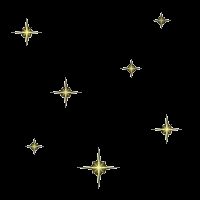 Молодцы!
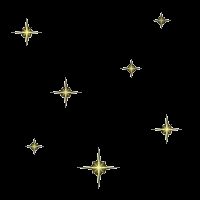 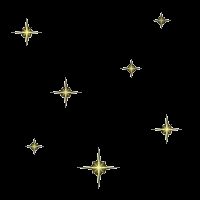 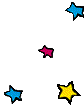